802.11ac Preamble
Date: 2010-07-13
Authors:
Slide 1
Slide 1
H. Sampath et al
Authors (continued):
Slide 2
Slide 2
H. Sampath et al
Background & Context
Many elements of 11ac Preamble design have been extensively debated since the IEEE Nov 2009 meeting:
Preamble Discussions  (09/1174r0)
Auto-detection and spoofing  (10/70r1- 10/70r5)
VHT-SIGA and SIGB signaling (10/70r1- 10/70r5, 0382r0-r1)
 SIGB Length field & CRC in Service field (0358r0 –r1)
L-SIG based 11ac packet length indication  (0534r0-r2, 772r0)
Short GI packet duration signaling (772r0)
Frame Padding to support SIGA/B signaling  (0064r0-r5)

This presentation harmonizes these concepts into a unified compromise Preamble proposal.
Slide 3
H. Sampath et al.
Abstract
The harmonized preamble proposal has the following features:
Preamble structure to enable auto-detection and spoofing. 
Harmonized VHT-SIGA and SIGB signaling mechanism.
 11ac Packet Length indication 
 Frame Padding to complement the Preamble design
Slide 4
H. Sampath et al.
Preamble Structure – I
The preamble structure is based on 10/70r5.

The main idea of the Preamble structure is to enable spoofing and auto-detection as follows:
Use L-SIG spoofing for both 11a and 11n receivers:
Similar to 11n spoofing for 11a/g receivers.
Rate=6Mbps, Length/Rate indicates duration.
Mode detection
First symbol of VHT-SIG-A is BPSK 
11n receiver will treat the packet as 11a packet 
Second symbol of VHT-SIG-A is 90-deg rotated BPSK (QBPSK)
Allows VHT devices to discriminate 11ac packets from 11a packets
Slide 5
H. Sampath et al
Preamble Structure - II
Rate=6Mbps
Length determined by T
2 symbols
1 symbol
L-STF
L-LTF
L-SIG
VHTSIGA
VHT-STF
VHT-LTFs
VHTSIGB
VHTData
T
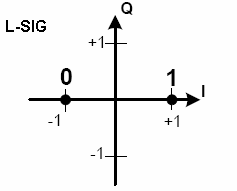 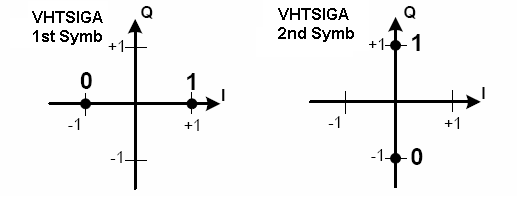 VHT auto-detection
Single Unified Preamble format for SU and MU
Slide 6
VHTSIG Field Structure
Both SU and MU contain VHTSIGA and VHTSIGB.

VHTSIGA and VHTSIGB use BPSK modulation and Long GI.


For MU:
VHTSIGA contains the “common” bits for all clients.

VHTSIGB contains user-specific information (e.g. modulation and coding rate) and is spatially multiplexed for different clients.

Max number of MU users: 4

See 10/70r5 for more details
Slide 7
H. Sampath et al
VHT SIG-A bit allocation
Note: MCS for SU case in VHT-SIG-A to allow for 11n-like receiver implementation
Slide 8
SIG-A Short GI Packet Duration Signaling
LSIG Packet Length Indication
Length field in L-SIG already has sufficient information to signal the duration of a VHT packet
Do not need to indicate VHT packet duration again in VHT-SIG A

Instead use 2 bits for short GI indication in SIG A
One bit for long/short GI indication
One bit for short GI packet length ambiguity mitigation

See 0772r0 for more details.
Slide 9
VHT-SIGB Bit Allocation
VHT-SIGB Allocation (20/40/80 MHz)







Note:  DWORD Length allows receivers to shut-off  PHY processing after receiving useful data and save power.
* Additional bits to accommodate large packet sizes in 5.46ms (max packet duration in LSIG)	
**Additional bits for 40 MHz and 80 MHz explained in next slide
160 MHz  repeats the 80 MHz VHT-SIG-B twice in frequency.
Slide 10
H. Sampath et al
VHT-SIGB Modulation
Use BPSK Modulation for SIGB.
In 20 MHz mode, 26 bits are available in VHT-SIG-B.
For higher BWs, additional bits are available due to extra tones
In 40 MHz, we get 27 bits.
In 80 MHz, we get 29 bits
For 40/80/160 MHz, repeat bits including tail bits.
Provides easy way for receiver to get processing gain by averaging repeated soft values at the decoder input
Slide 11
H. Sampath et al
VHT SIGB CRC in SERVICE Field
Transmitter shall include SIGB CRC in SERVICE field:
Transmitter shall compute 8-bit CRC based on SIG B "not including tail" and insert 8-bit CRC in 8 MSBs of the SERVICE field. 
Transmitter will not include scrambler seed in computation of CRC bits.
The resulting SERVICE field and PSDU shall be scrambled, as in 11n.
Explanatory Note:  CRC achieves protection of the scrambler init field. This is because any error in the scrambler init field will result in a corrupted CRC field after descrambling.  The check of the CRC field against the contents of SIG-B will then fail.
VHT-SIGB
Service Field
20 bits in 20MHz
*21 (40MHz) / 23(80MHz) bits
Tail
(6bit)
Scrambler Seed (7bit)
Rsvd
(1bit)
CRC
(8bit)
Slide 12
H. Sampath et al
Tx and Rx Rules on SIGB-Length
The receiver shall rely on LSIG-LENGTH duration  (# of symbols) to set CCA deferral.

 The number of octets implied by VHTSIGB length shall not be more than 3 octets longer than the number of octets implied by LSIG-LENGTH and VHT MCS.
Slide 13
H. Sampath et al
Frame Padding-I
VHT-SIGB Length
L-SIG length and rate indicate PPDU duration (number of symbols)
MAC provides an A-MPDU that fills the frame to the last byte for each per-user stream
Same preamble structure is used for both SU and MU VHT frames
Require that A-MPDU always be used with both SU and MU VHT frames
“Aggregation” bit in VHT-SIG is then not needed
PHY provides 0-7 bits of padding 
PHY padding bits are added before tail bits
Details refer to document 11-10-0064r5 (VHT frame padding)
Slide 14
H. Sampath et al
Frame Padding – IIEarly EOF indication
The Null subframes appended to the end of a VHT A-MPDU can be special Padding Delimiters each with an EOF flag
When RX MAC detects the EOF Padding Delimiter, it may inform RX PHY to stop receiving to conserve power
Slide 15
H. Sampath et al
Frame Padding - III
For both BCC and LDPC, all bits (including MAC and PHY pad bits) shall be encoded. 
Decoder may stop earlier based on length if desired
With BCC encoding, the PSDU is followed by the PHY pad (0-7 bits) and the tail bits (6NES bits) in that order, as shown in the figure below
Padding bits are added before scrambler, 6 tail bits are added before encoding at each encoder
LDPC codes will not have tail bits, similar to 11n
Add Tail, Encoding &
Puncturing
Encoder
Parser
Stream
Parser
AMPDU
(with MAC pad)
Add 0-7 
PHY padding bits
Scrambler
Slide 16
H. Sampath et al
Conclusions
We presented a harmonized preamble proposal with the following features:
Preamble structure to enable auto-detection and spoofing 
Harmonized VHT-SIGA and SIGB signaling mechanism
 11ac Packet Length indication 
 Frame Padding to complement the Preamble design
Slide 17
H. Sampath et al.
Strawpoll
Do you support the Harmonized Preamble Design presented in this document, including the details for MAC & PHY padding ?

	Y -
	N -
	A -
Slide 18
H. Sampath et al